10
9
8
7
6
5
4
3
2
1
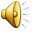 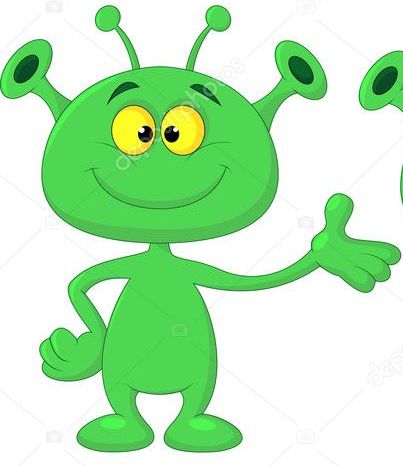 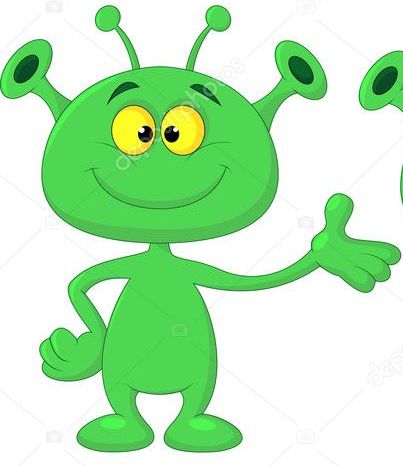 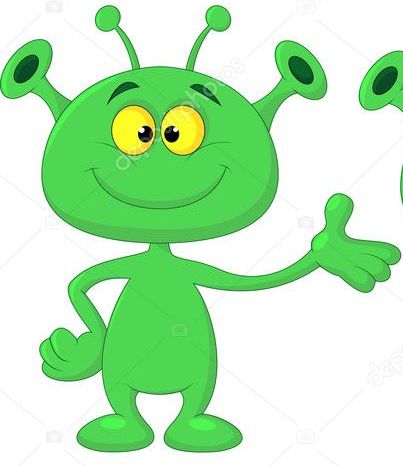 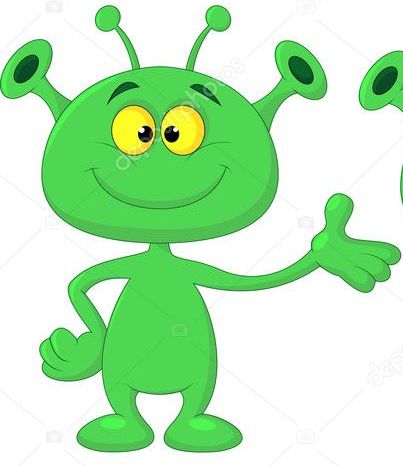 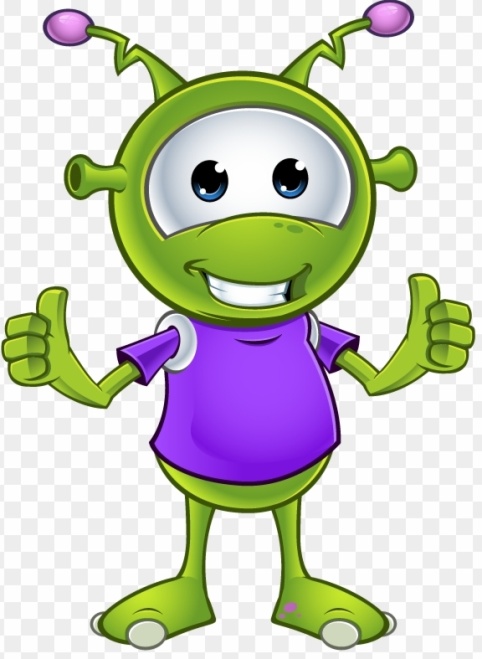 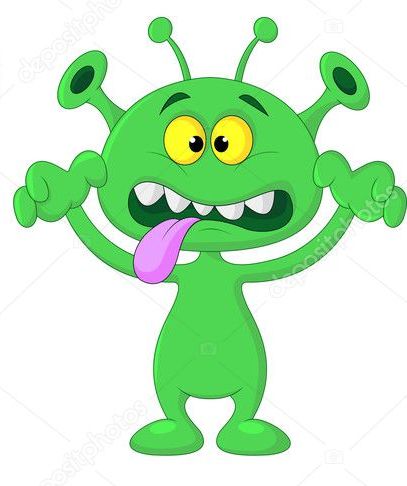 Приветствуем ВАС! 
С какой планеты Вы  летите?
Вы умеете читать и решать задачи?
Вы поможете нам  выполнить задания?
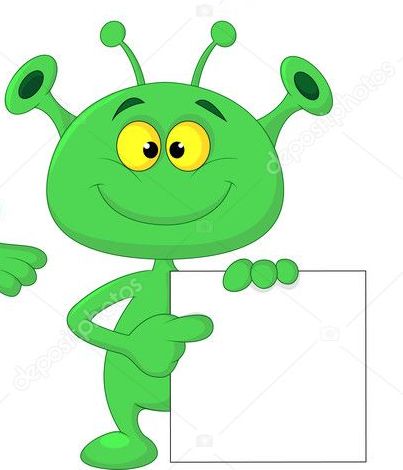 Скажите
 что 
лишнее?
1…..3 
             2

  3 …  5
               4
6 ……. 8

      7
А вы умеете считать молча, не говоря не слова?
Молодцы!
Я тоже научусь!
Помогите    пожалуйста, составить  и решить задачи!
3
+
2
5
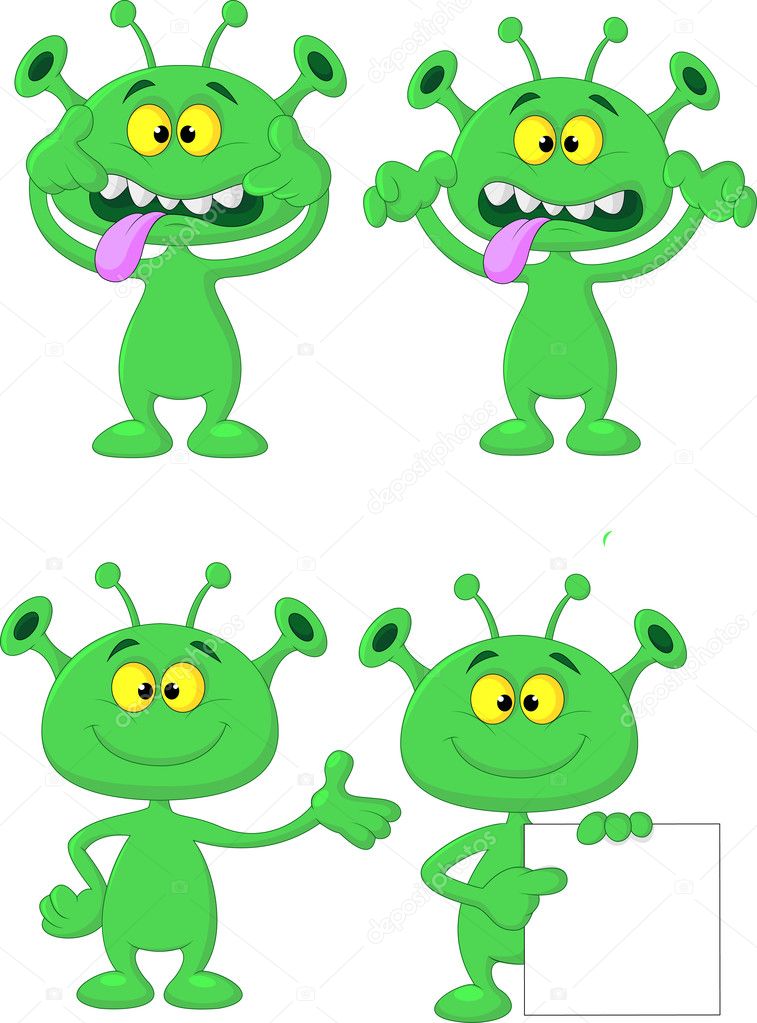 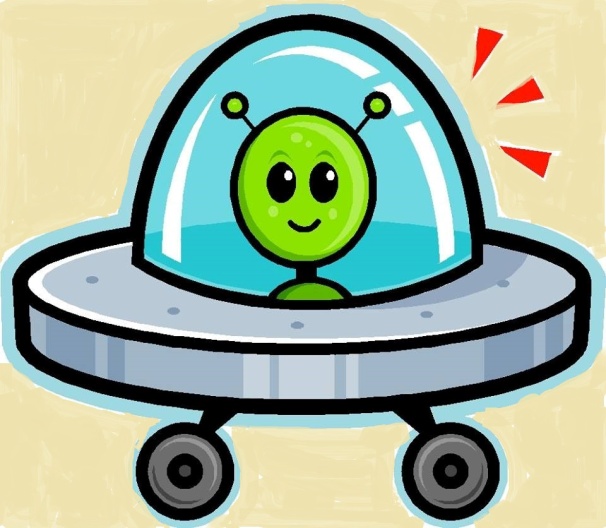 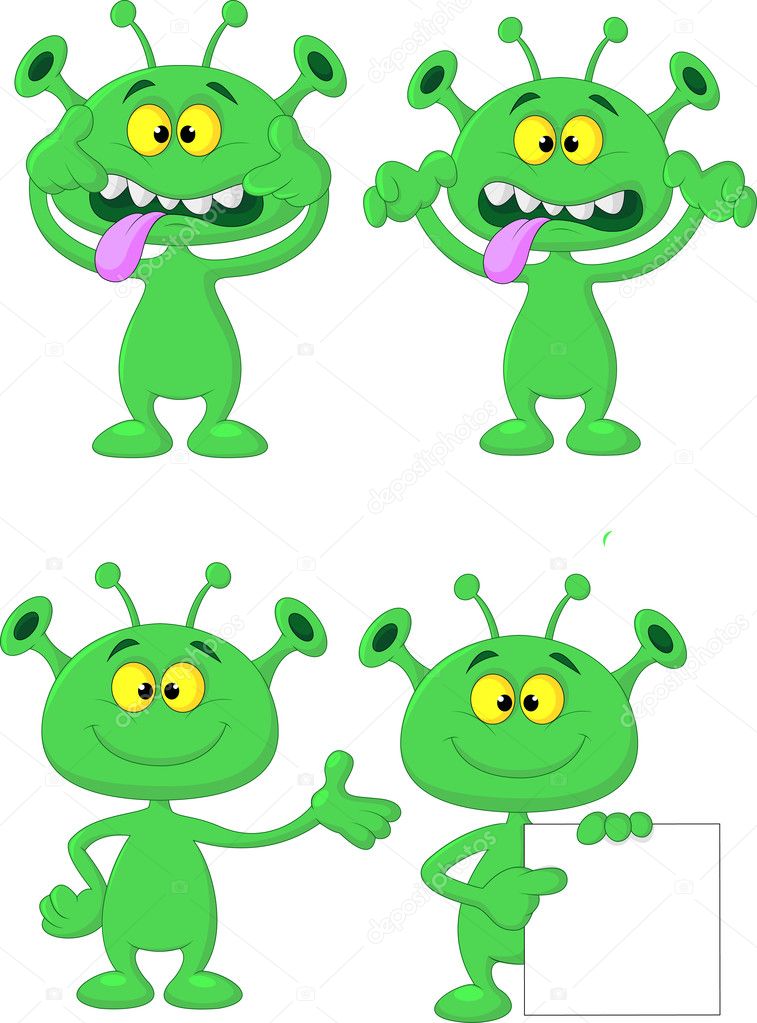 6 + 1 = 8
7
Ребята  мне подарили палочки, а что c ними делать я не знаю.
Вот такие.
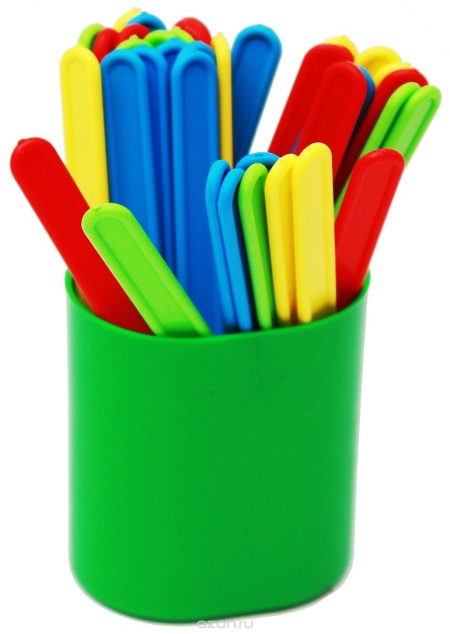 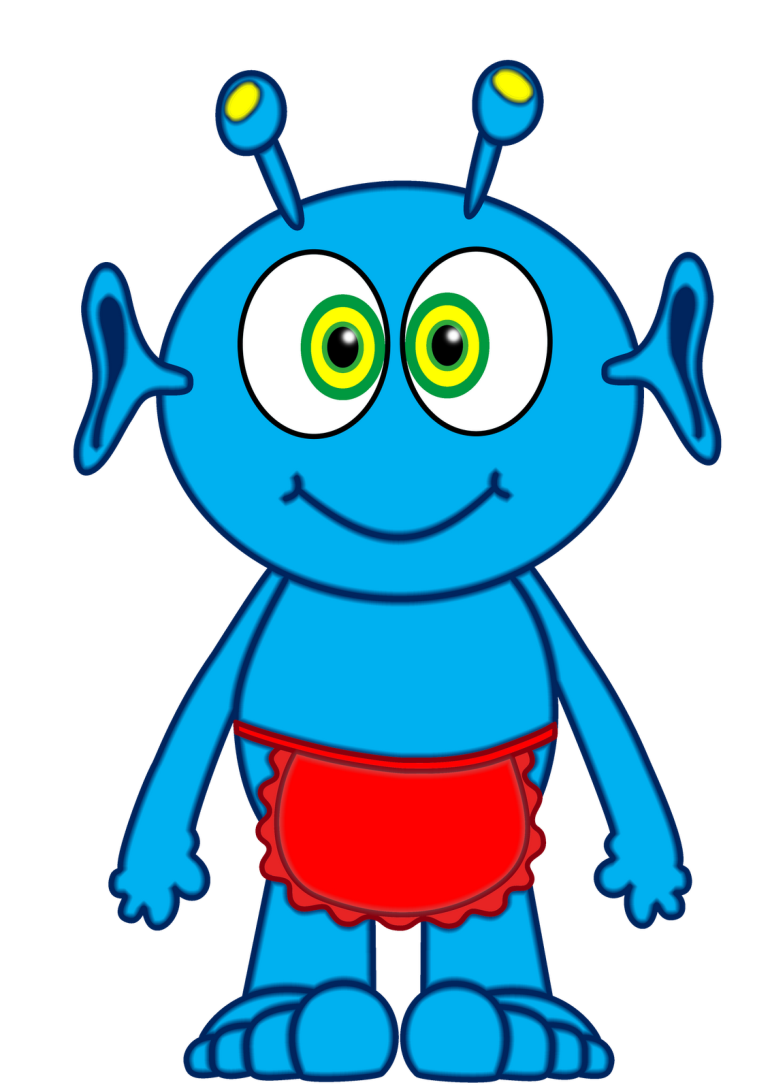 Спасибо ребята за помощь!
Вы молодцы!
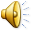